Srednja ekonomska šola in gimnazija Maribor
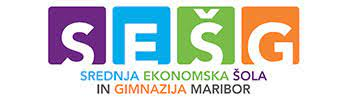 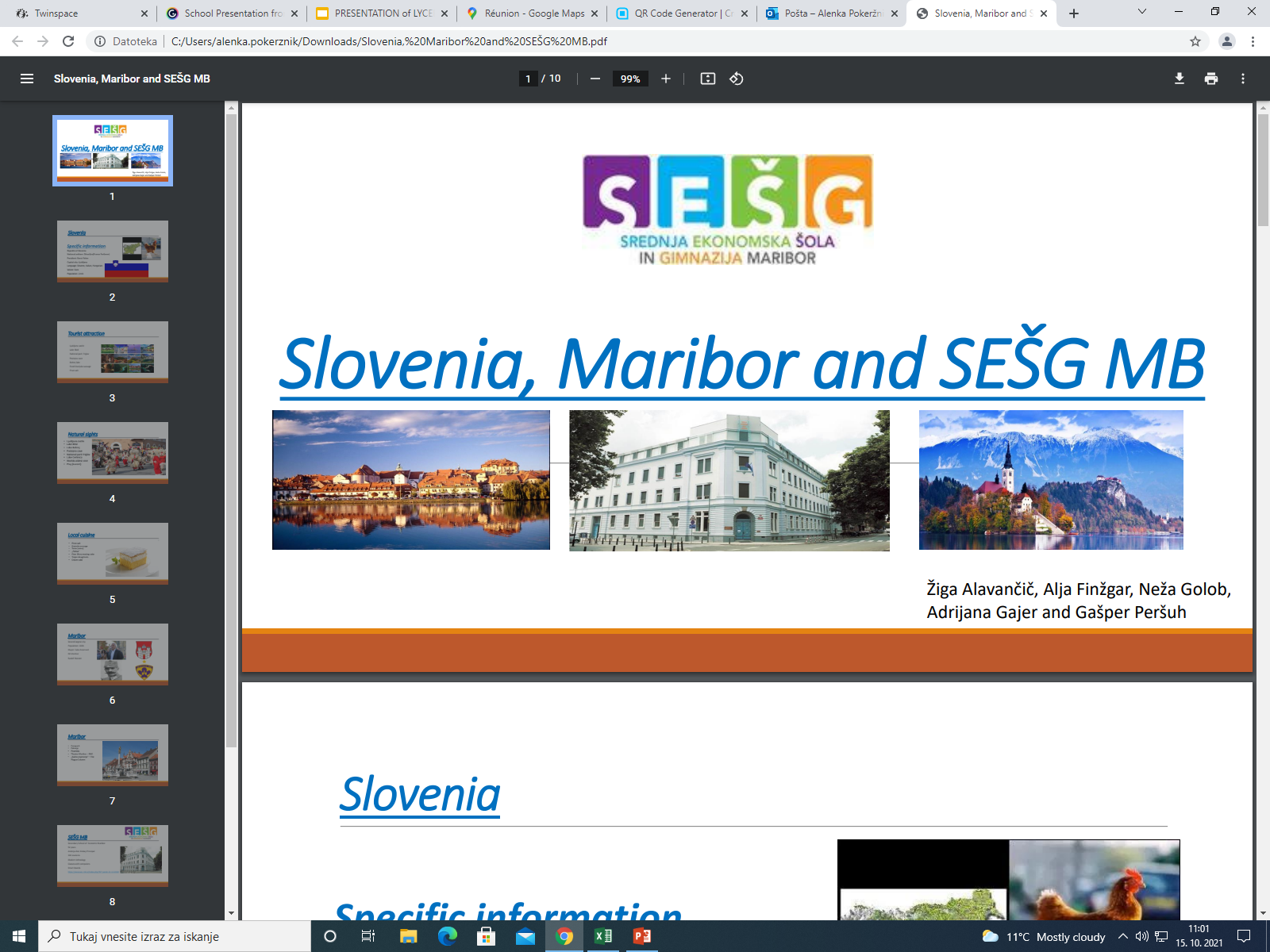 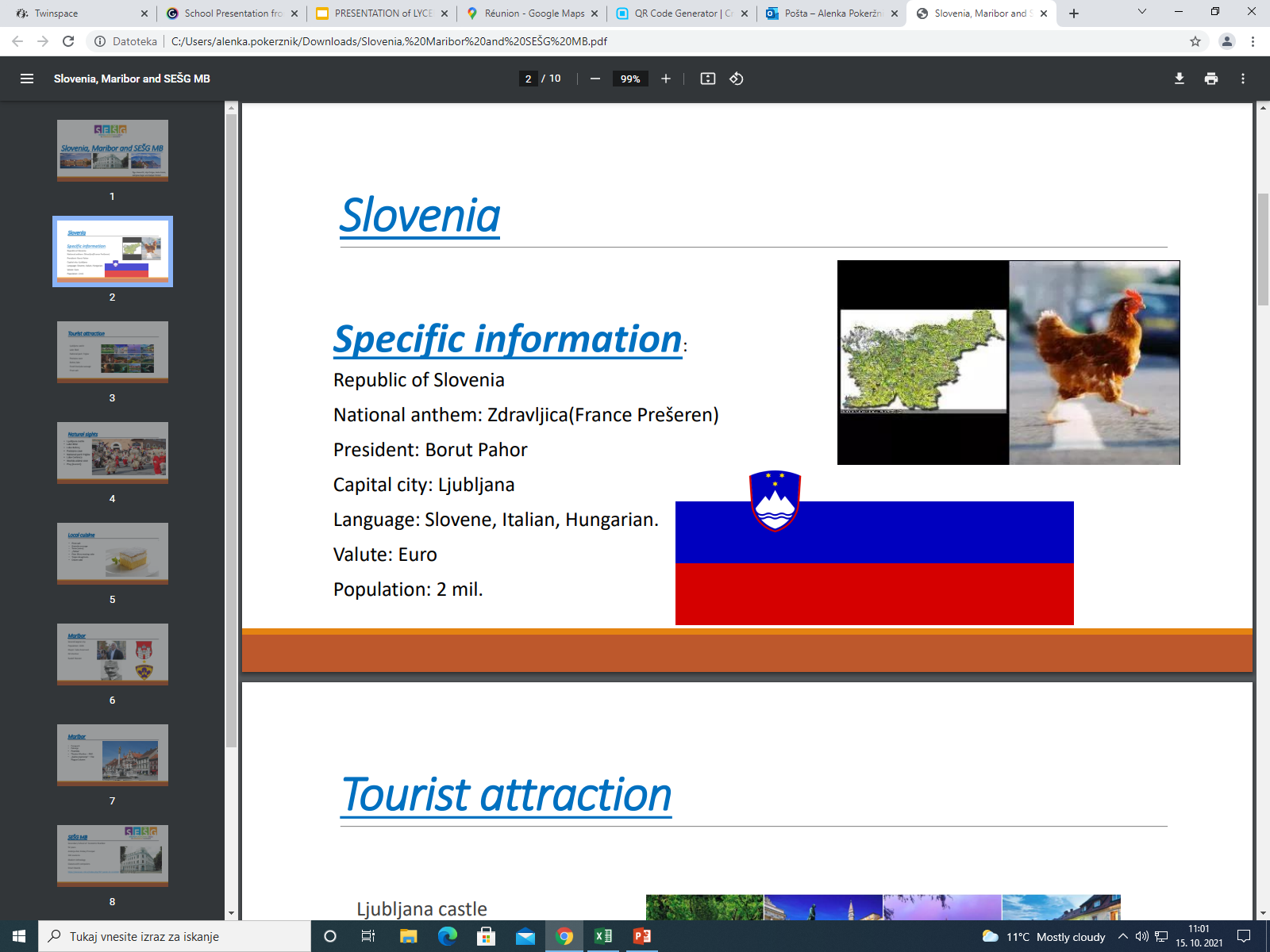 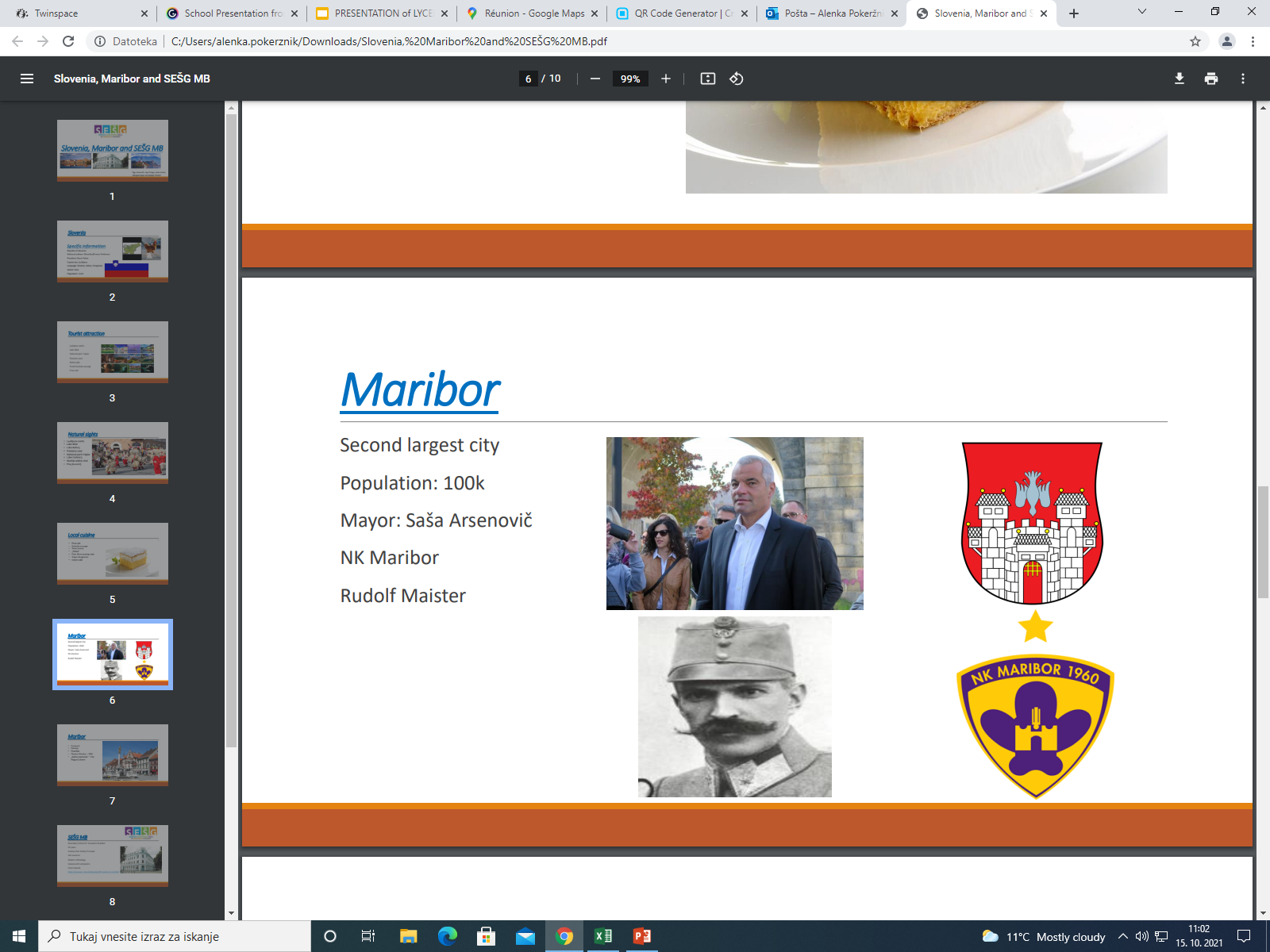 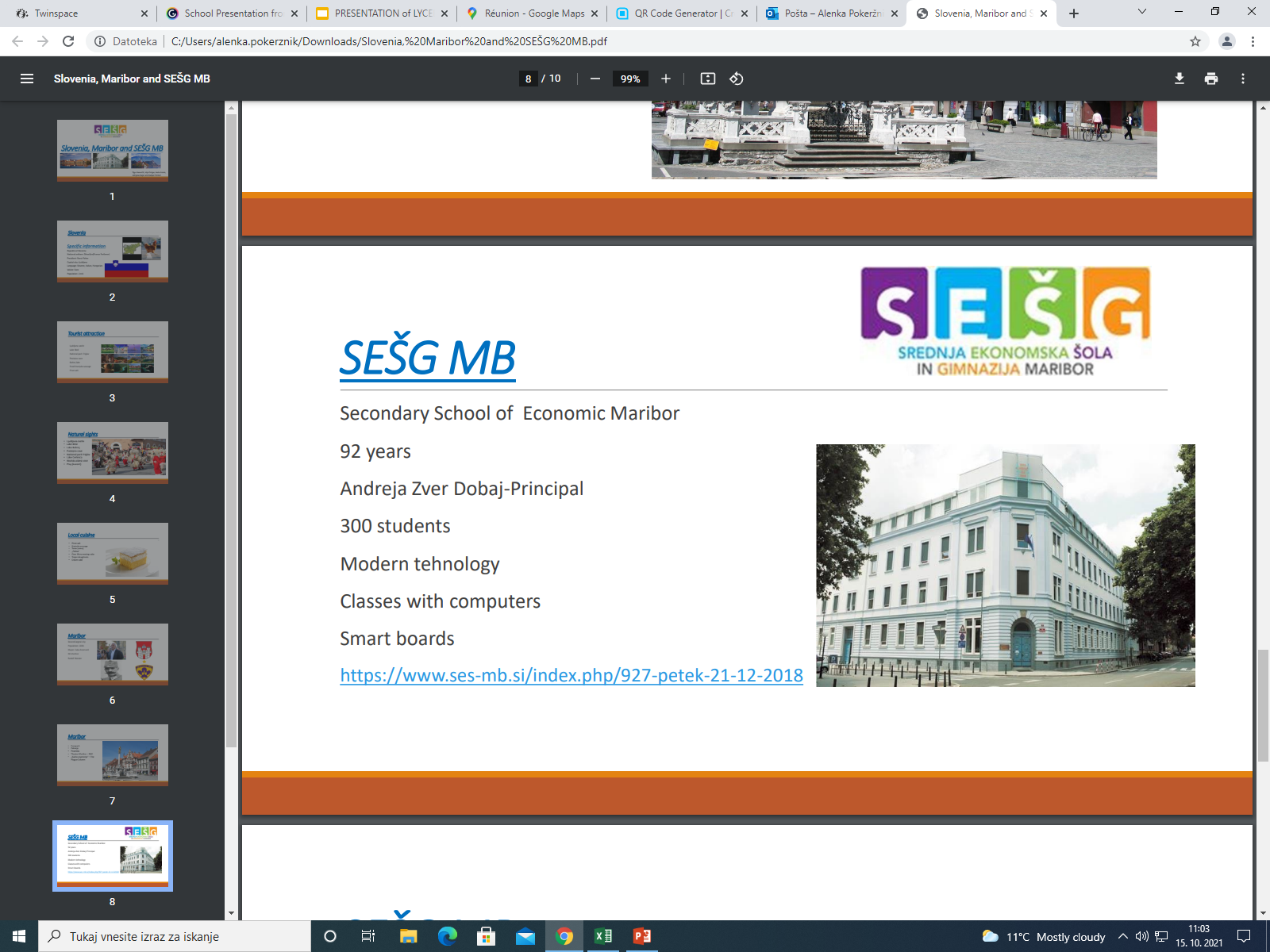 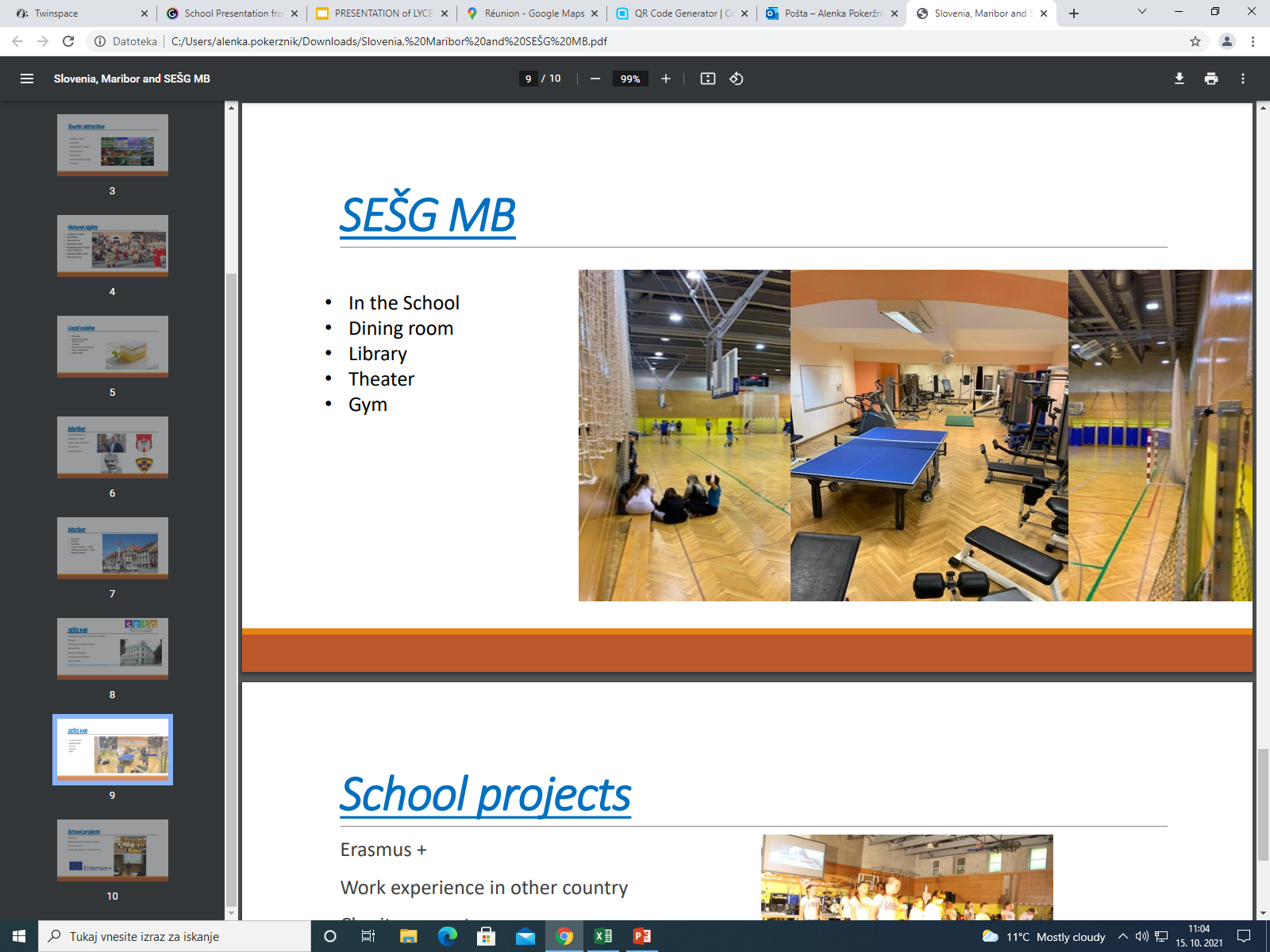 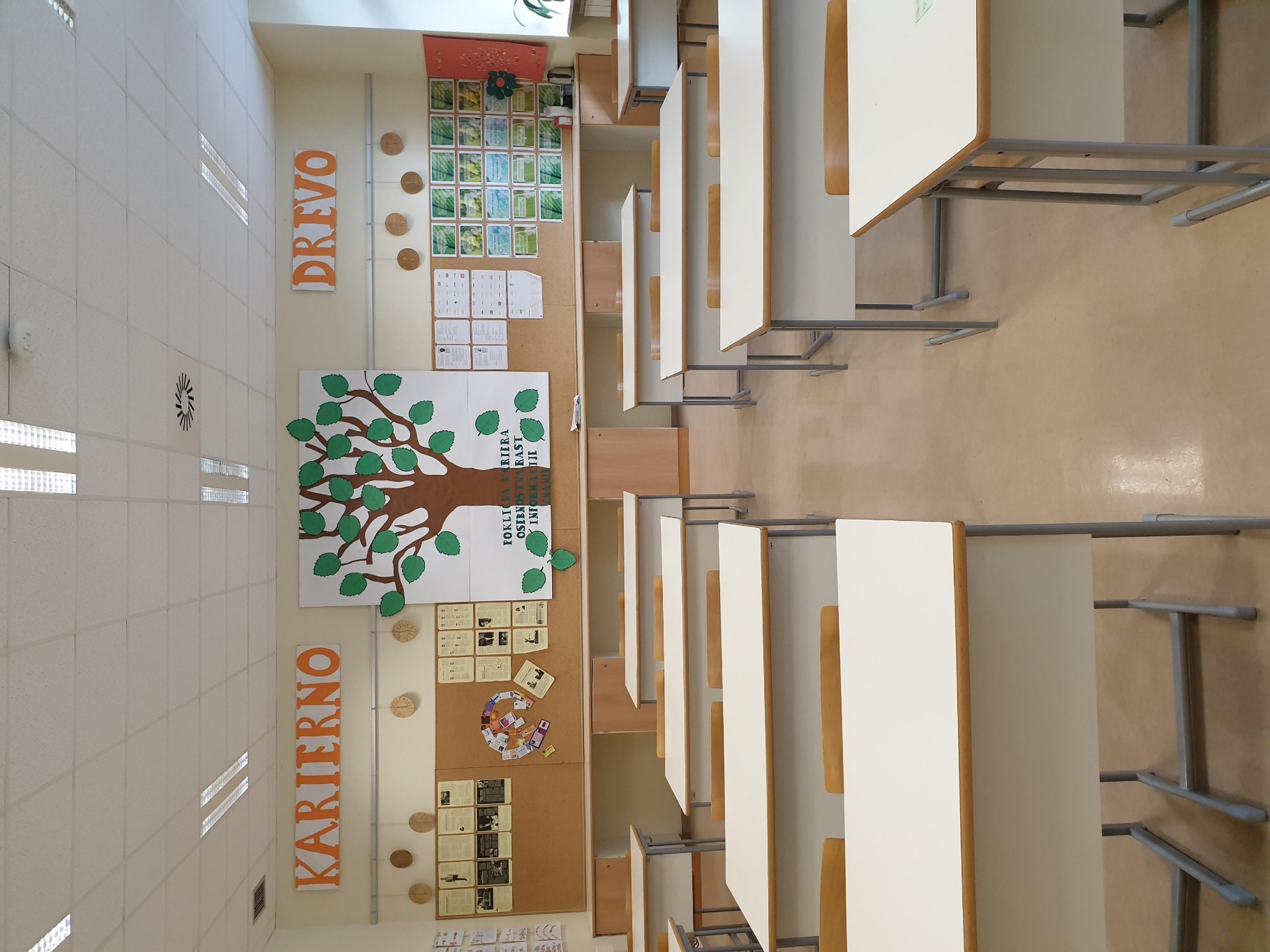 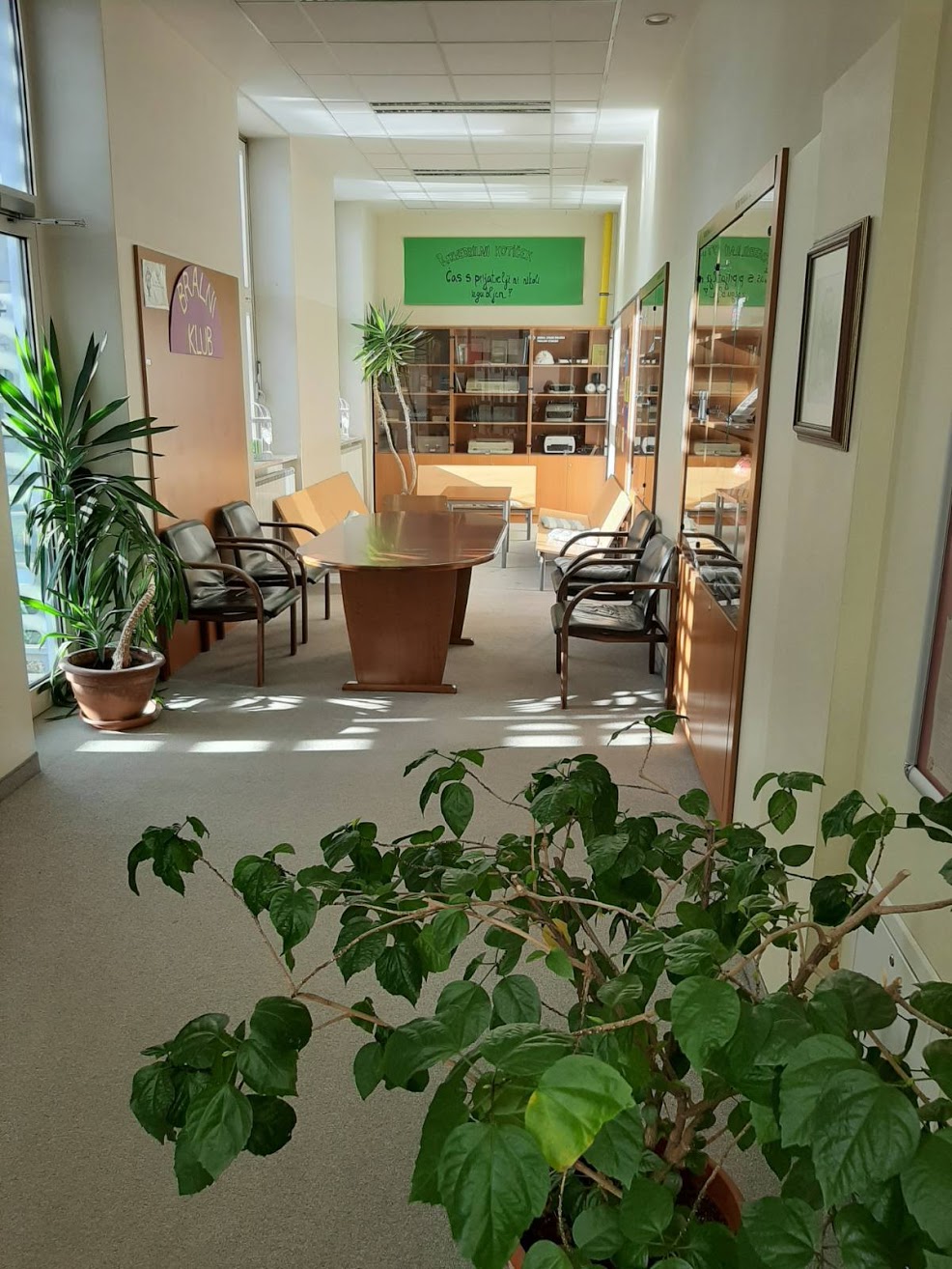 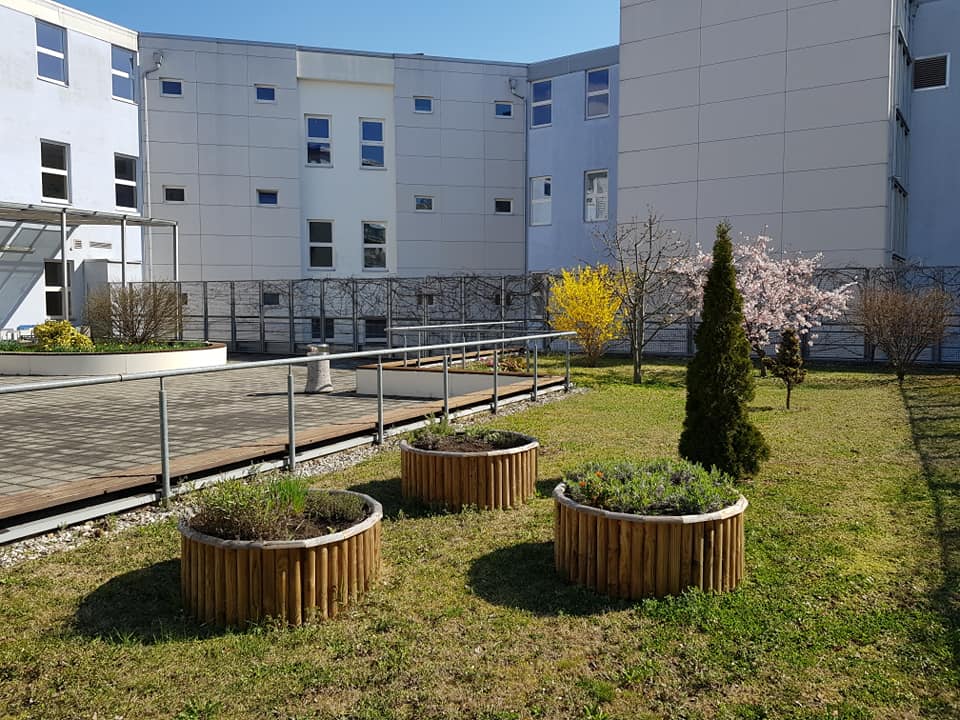 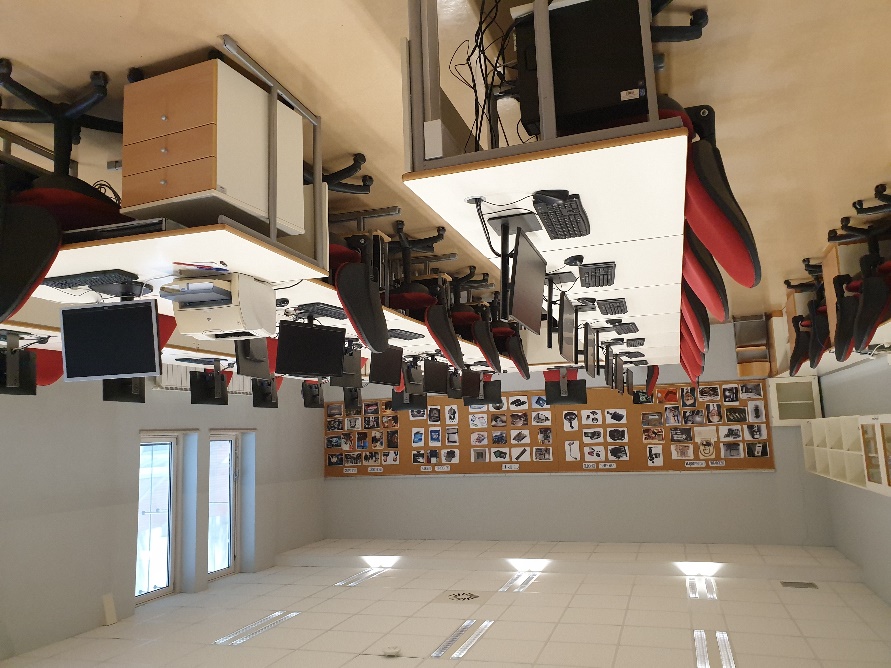